Complete Blood Count (CBC)
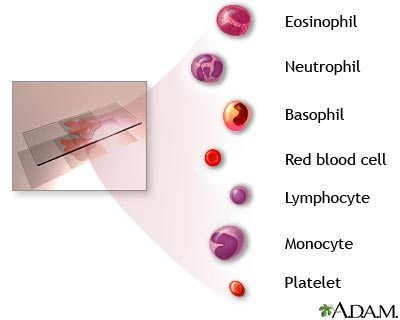 Objectives
To estimate the number of RBC in blood sample
To estimate the number of total WBC in blood sample
To perform a differential count for a blood sample
Complete Blood Count
A CBC is a panel of tests that evaluates the three types of cells that circulate in the blood.
When Is It Ordered
When a person has any number of signs and symptoms that may be related to disorders that affect blood cells.

 When an individual has fatigue or weakness or has an infection, inflammation, bruising, or bleeding, a health practitioner may order a CBC to help diagnose the cause and/or determine its severity.

When a person has been diagnosed with a disease known to affect blood cells, a CBC will often be ordered on a regular basis to monitor their condition. 
Some therapies, such as chemotherapy, can affect bone marrow production of cells. A CBC may be ordered on a regular basis to monitor these drug treatments.
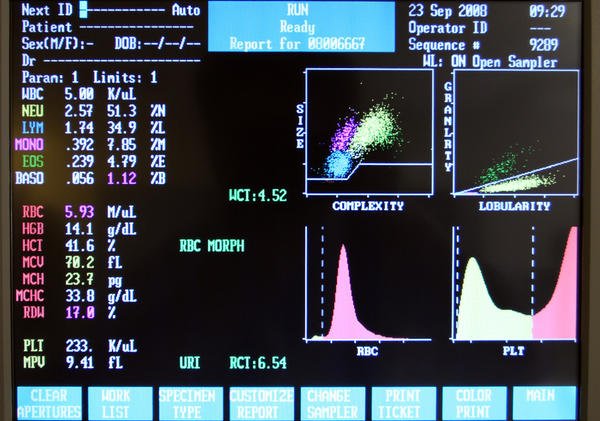 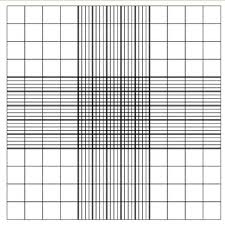 1-Automated Blood Count:
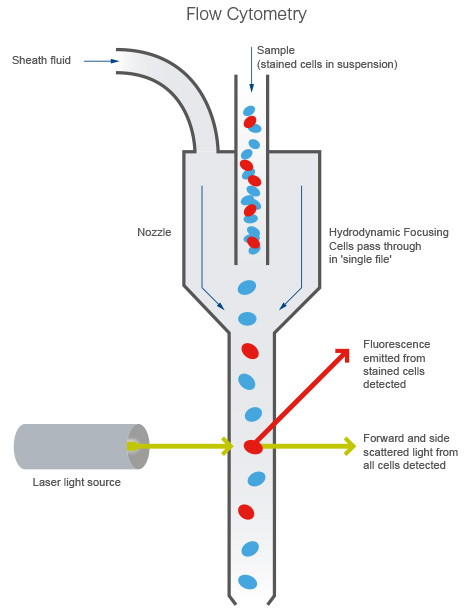 CBC is performed by an automated analyzer that counts the numbers and types of different cells within the blood.
It aspirates a very small amount of the sample through the narrow tubing. Within this tubing, there are sensors that count the number of cells going through it, and can identify the type of cell; this is called flow-cytometry.
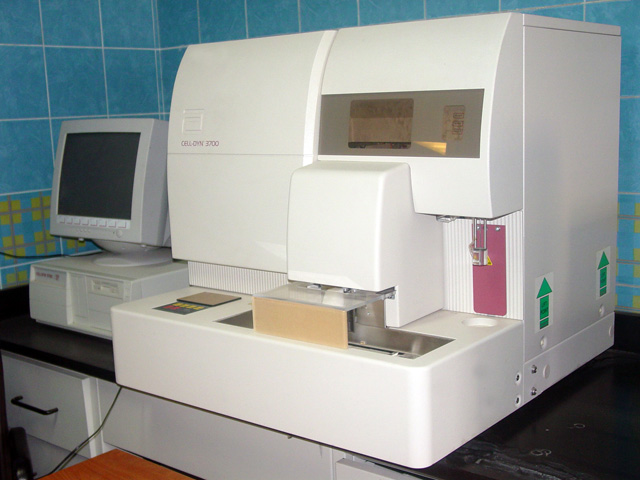 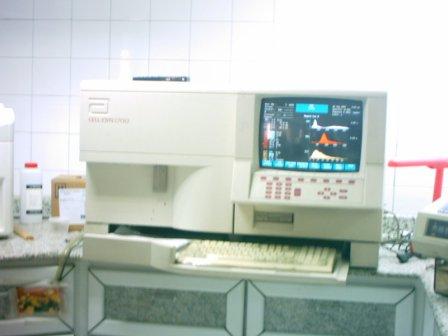 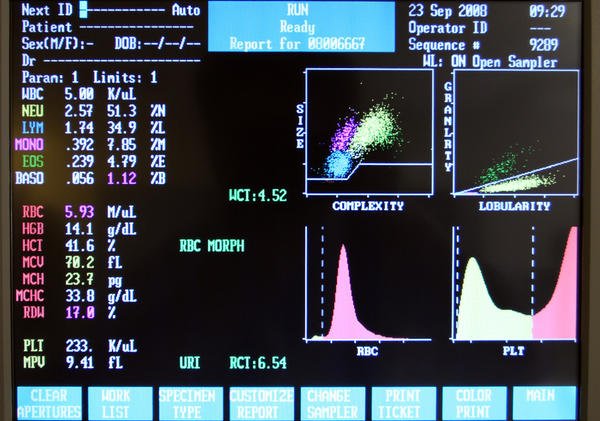 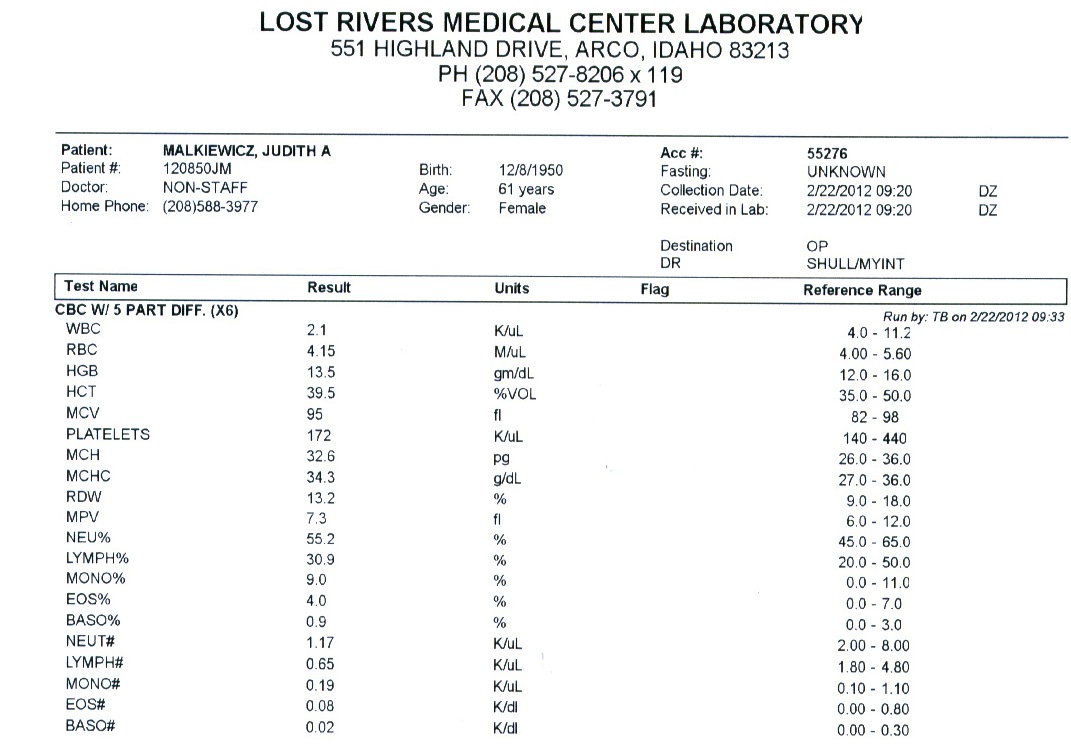 2-Manual blood count
This measurement is made with a microscope and a specially ruled chamber (hemocytometer) using diluted blood.
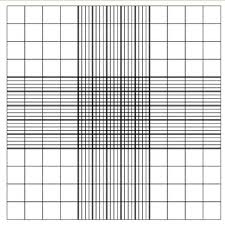 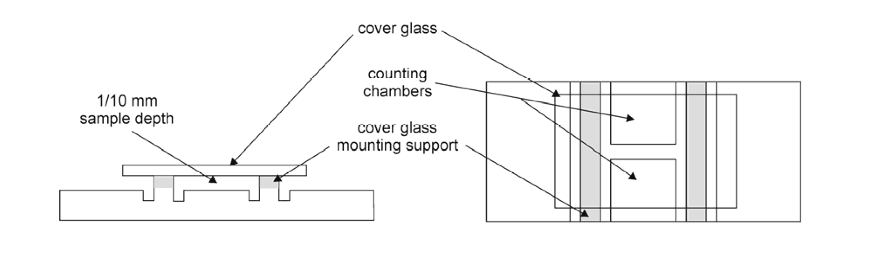 Red blood count
It is test done to determination the number of RBC in a sample of blood , also it evaluate the size and shape  of RBC 
It is range from 4.2 – 5.5 million RBC per cubic millimeter (mm³) 
It is considered a very important indicator of a patent’s health 

Low RBC count  
Anemia
Acute or chronic blood loss
Malnutrition 
Chronic inflammation
High RBC count
 Polycythemia
Congenital heart disease 
Renal problem
Normally high (RBC count)
 People who live at high altitudes 
 Smokers


Principle :
The process involves by counting cells in several squares of the grid and obtain an average number, this number is multiply by a factor that compensates the amount of dilution. The final results expresses the number of RBC /mm³ of original blood sample.
Oxygen is low RBC synthesis increases
WBC count :
Total leukocytes count shows the number of WBC in a sample  of blood .
A normal WBC count is between 4,500 and 11,000 cells per cubic millimeter .
The number of WBC is sometimes used to identify an infection or to monitor the body’s response to treatment.

Low WBC count  Leukopenia
A Condition in which the number of leukocytes is abnormally low and which is most commonly due to sever infections (such as HIV)  and radiation poisoning.
High WBC count  Leukocytosis
A condition characterized by an elevated the number of WBC occur as a result of an infection, or cancer (Leukemia).
It can occur normally after eating fat-rich meals .
Principle:
It is necessary to obtain RBC free preparation of WBC from blood .
Suspension of the red blood cell in a very hypotonic solution will lead to the destruction of  RBC .
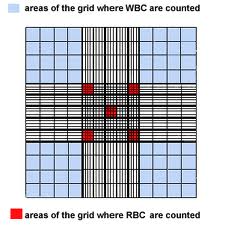 How to count blood cells
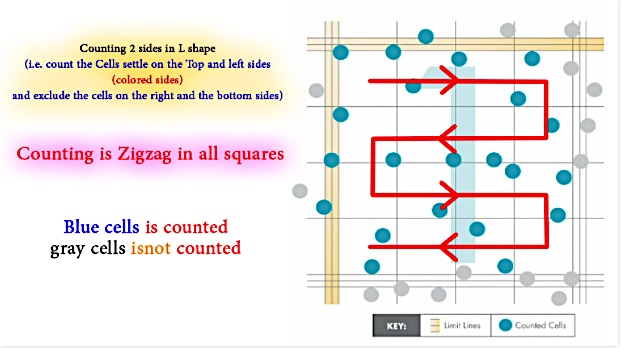 (C)  Differential Count
It determines the number of each type of WBC present in the blood
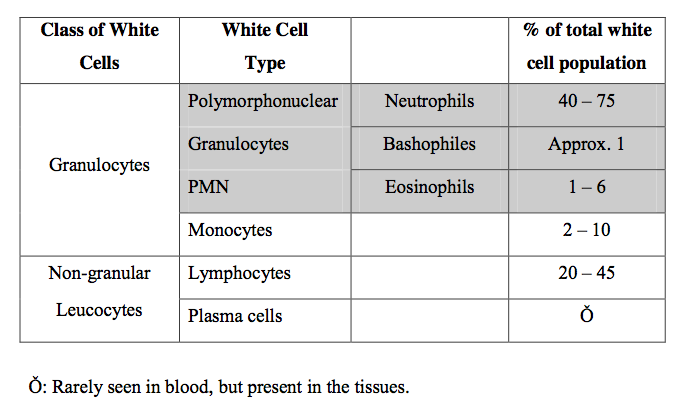 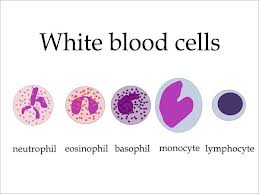 Principle:
Classification of polymorphonuclear granulocytes (PMN) is based on the size , shape , number and staining characteristics of their granules . 
Leishman’s stain 
It is based on a mixture of methylene blue and eosin.
It differentiates between WBC as indicated in the following table:
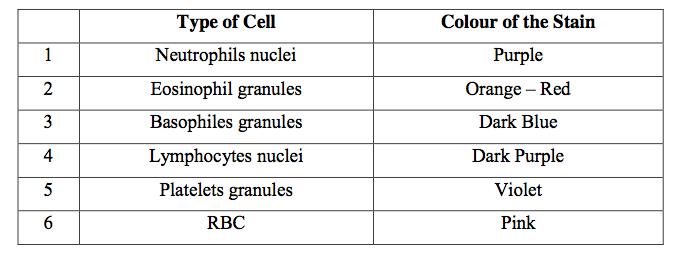